การประเมินผลการปฏิบัติงานบุคลากร 
คณะเภสัชศาสตร์ ประจำปี 2566
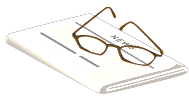 ตามข้อบังคับมหาวิทยาลัยมหิดล ว่าด้วยการหลักเกณฑ์และวิธีการประเมินผลการปฏิบัติงาน
ของผู้ปฏิบัติงานในมหาวิทยาลัยมหิดล พ.ศ. 2565 ลงวันที่ 3 พฤษภาคม พ.ศ. 2565
ประกาศคณะเภสัชศาสตร์ เรื่อง หลักเกณฑ์และวิธีการประเมินผลการปฏิบัติงานบุคลากรคณะเภสัชศาสตร์ พ.ศ. 2565 ลงวันที่ 2 มิถุนายน พ.ศ. 2565
ความหมาย
การประเมินค่าของผลการปฏิบัติงานของผู้ปฏิบัติงานในมหาวิทยาลัย โดยพิจารณาผลสัมฤทธิ์ของงานในหน้าที่ที่ได้รับมอบหมาย ซึ่งกำหนดตัวชี้วัดหรือหลักฐานบ่งชี้ความสำเร็จของงานร่วมกัน ระหว่างผู้ประเมินและผู้รับการประเมินเทียบกับมาตรฐาน หรือเป้าหมายที่ได้กำหนดไว้ และพิจารณาพฤติกรรมในการปฏิบติงานตามสมรรถนะที่กำหนด
วัตถุประสงค์
พัฒนาบุคลากรให้ปฏิบัติงานอย่างมีประสิทธิภาพและเกิดประสิทธิผล
นำไปใช้ในการบริหารงานบุคคล เช่น การเลื่อนเงินเดือน การให้เงินรางวัล การให้ค่าตอบแทนต่างๆ การจ้างต่อ การเปลี่ยนประเภทการจ้าง
3
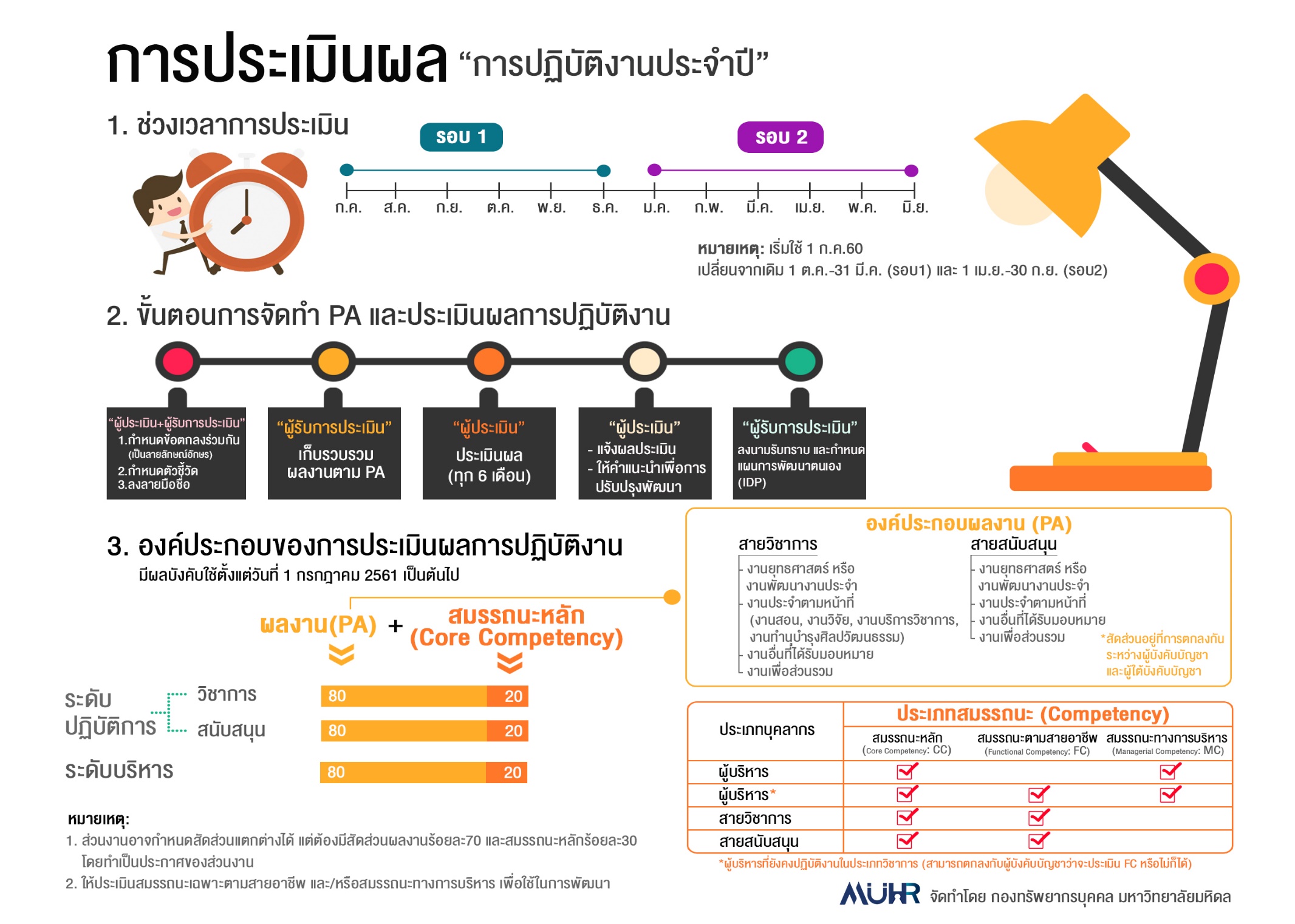 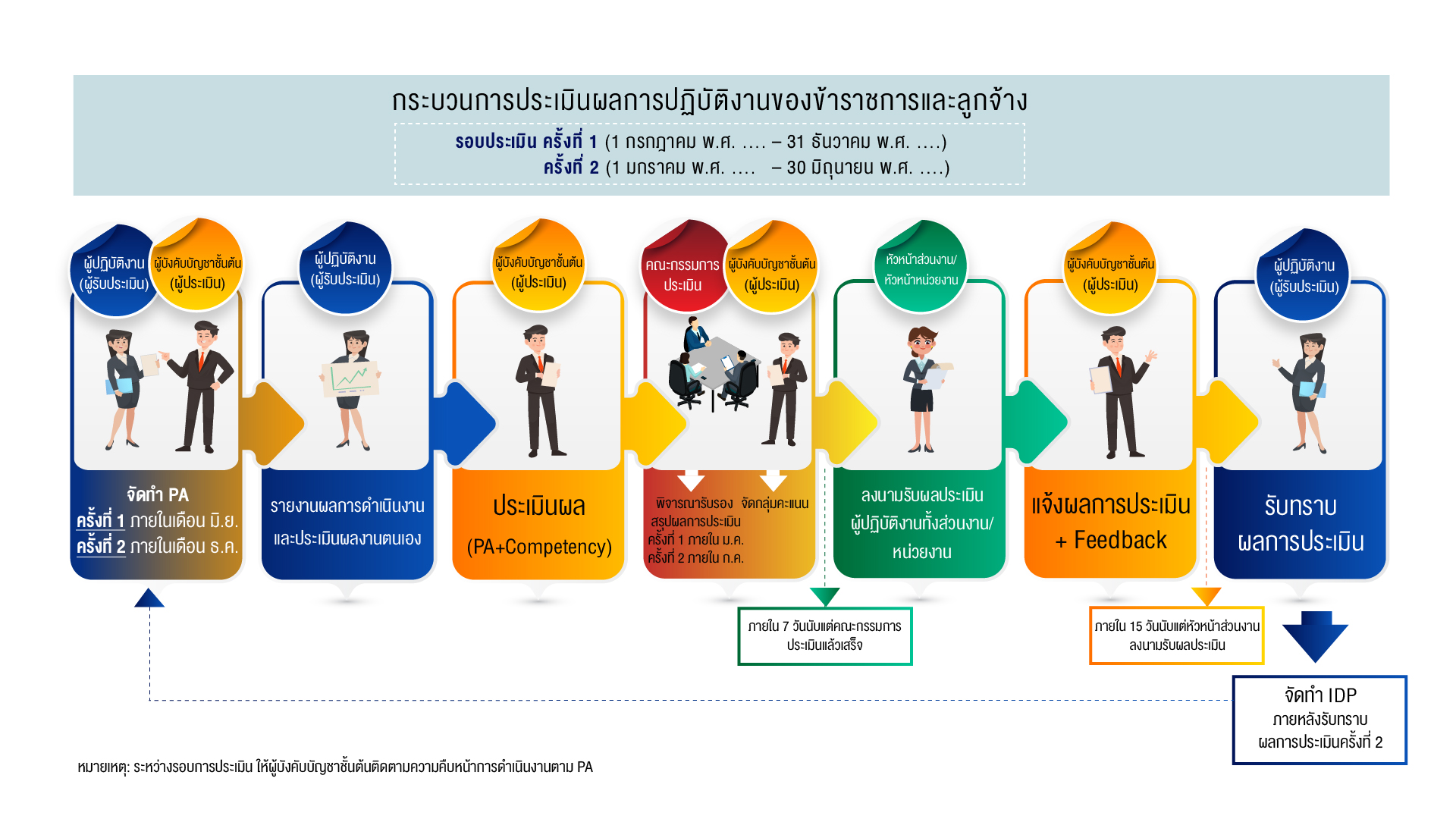 ผู้ปฏิบัติงานในมหาวิทยาลัยผู้ใดปฏิบัติงานไม่ครบระยะเวลาการประเมิน ให้จัดทำข้อตกลงการปฏิบัติงานตามระยะเวลาที่ผู้นั้นปฏิบัติงาน เว้นแต่มีระยะเวลาปฏิบัติงานน้อยกว่า 3 เดือน ไม่ต้องจัดทำฯ
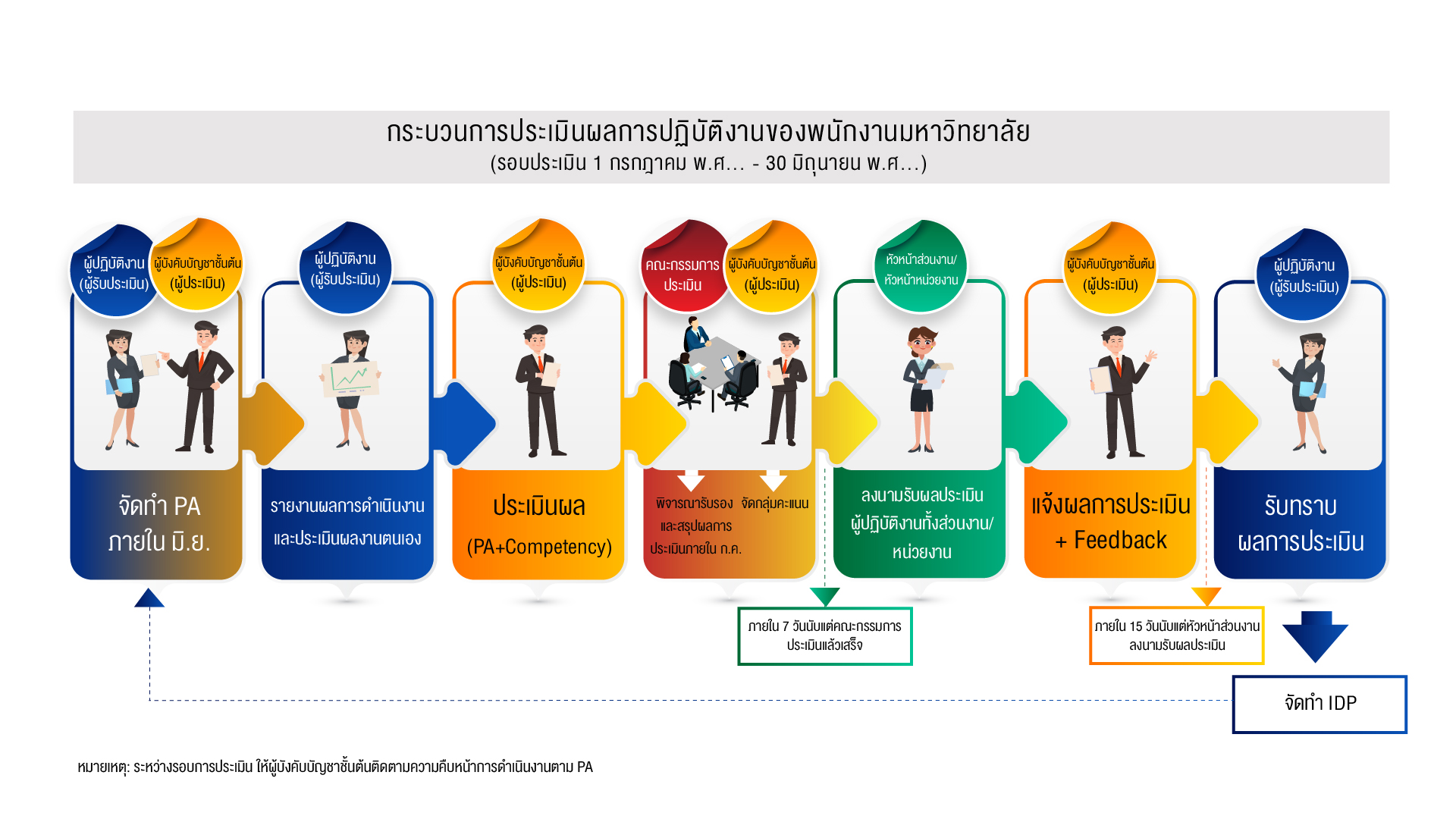 ผู้ปฏิบัติงานในมหาวิทยาลัยผู้ใดปฏิบัติงานไม่ครบระยะเวลาการประเมิน ให้จัดทำข้อตกลงการปฏิบัติงานตามระยะเวลาที่ผู้นั้นปฏิบัติงาน เว้นแต่มีระยะเวลาปฏิบัติงานน้อยกว่า 3 เดือน ไม่ต้องจัดทำฯ
ผู้ใดไม่จัดทำข้อตกลงการปฏิบัติงาน โดยไม่มีเหตุอันสมควร
 ให้ส่วนงานดำเนินการให้ออกจากงาน
พนักงานมหาวิทยาลัย 
ไม่จัดทำข้อตกลงการปฏิบัติงานรวมกัน 2 ครั้ง ภายในระยะเวลา 3 ปี สั่งให้ออกจากงาน ให้ถือสิ้นสุดสัญญาจ้าง โดยไม่มีสิทธิได้รับเงินชดเชย

ลูกจ้างเงินรายได้ 
ไม่จัดทำข้อตกลงการปฏิบัติงานรวมกัน 4 ครั้ง ภายในระยะเวลา 3 ปี สั่งให้ออกจากงาน
องค์ประกอบของการประเมินฯ
1. การประเมินผลงาน (Performance)
ประเมิน Online
2. การสมรรถนะ (Competency)
2.1 สมรรถนะหลัก 
(Core competency)
2.2 สมรรถนะเฉพาะตามสายอาชีพ 
 (Functional Competency)
2.3 สมรรถนะทางการบริหาร (Managerial Competency)
8
การขอ Username Password 
ในการประเมินสมรรถนะ Online
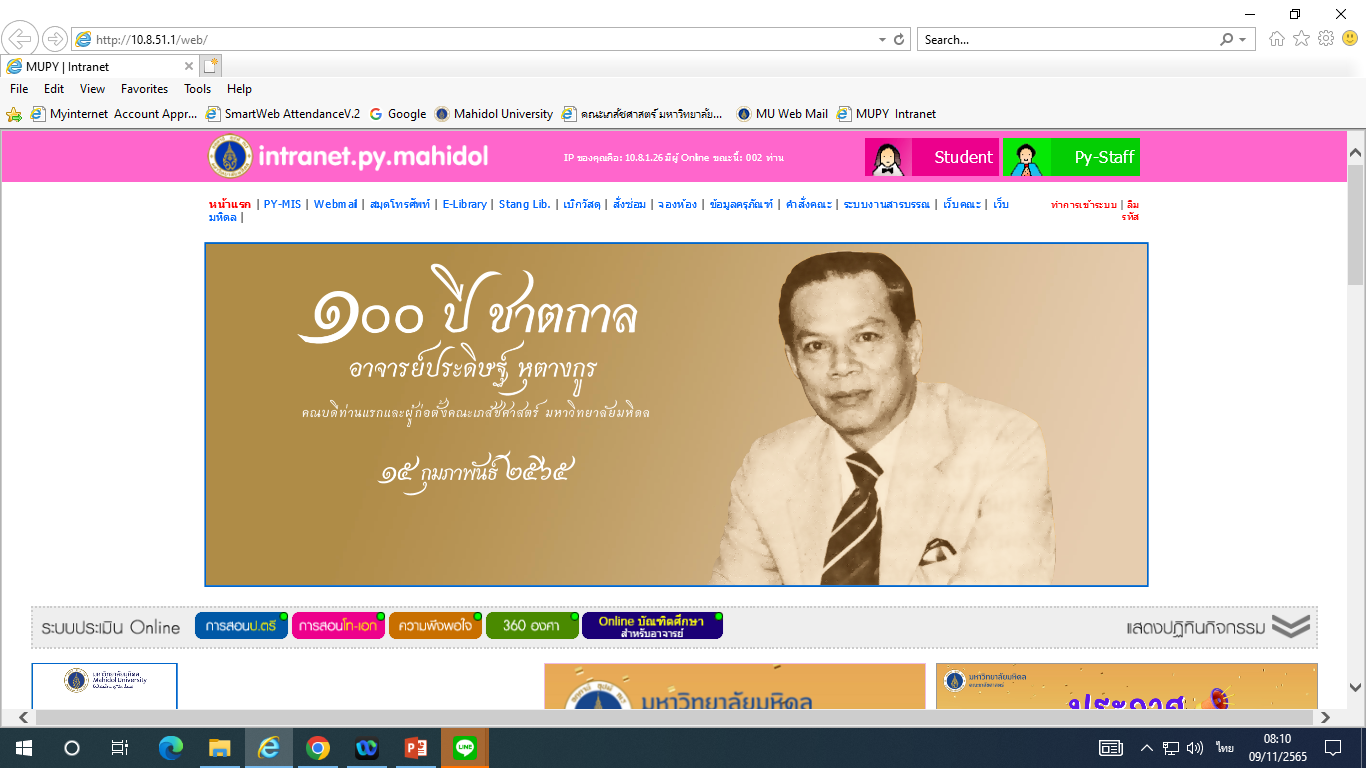 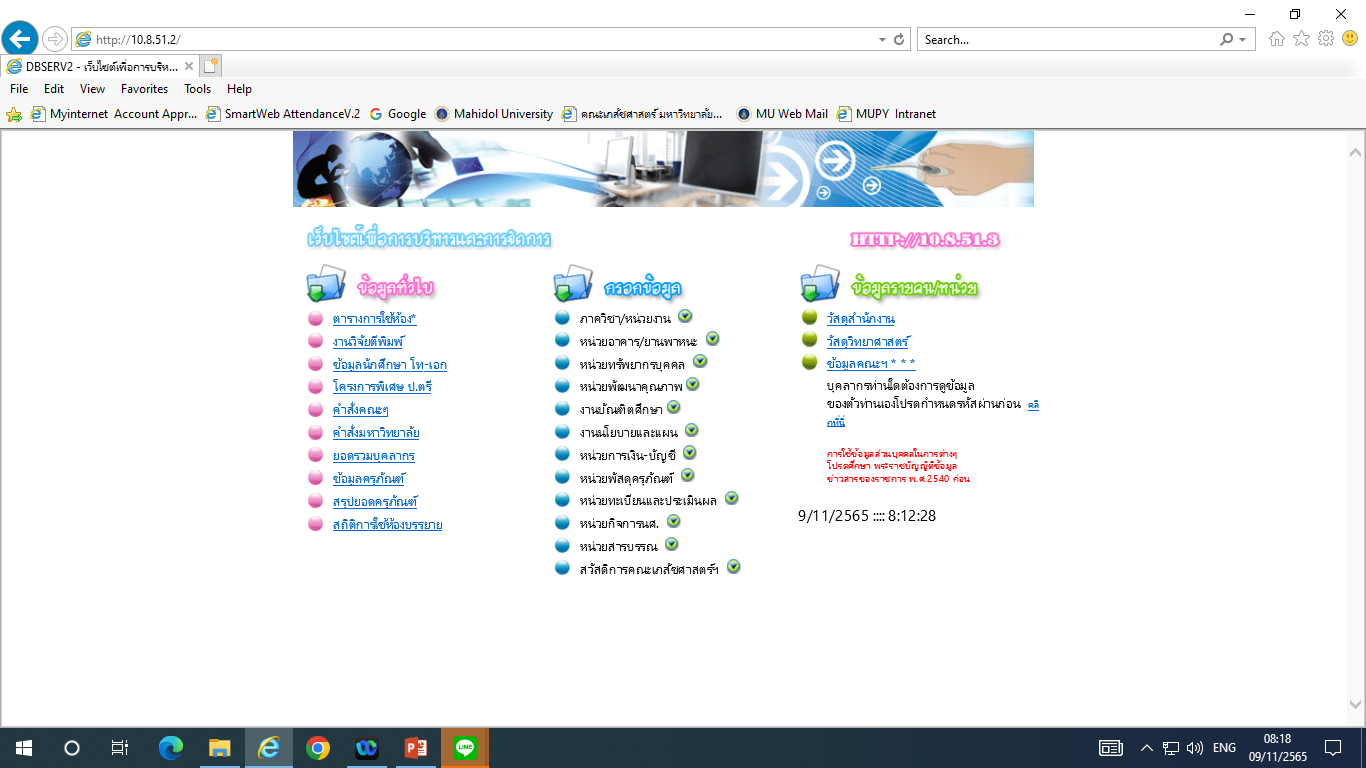 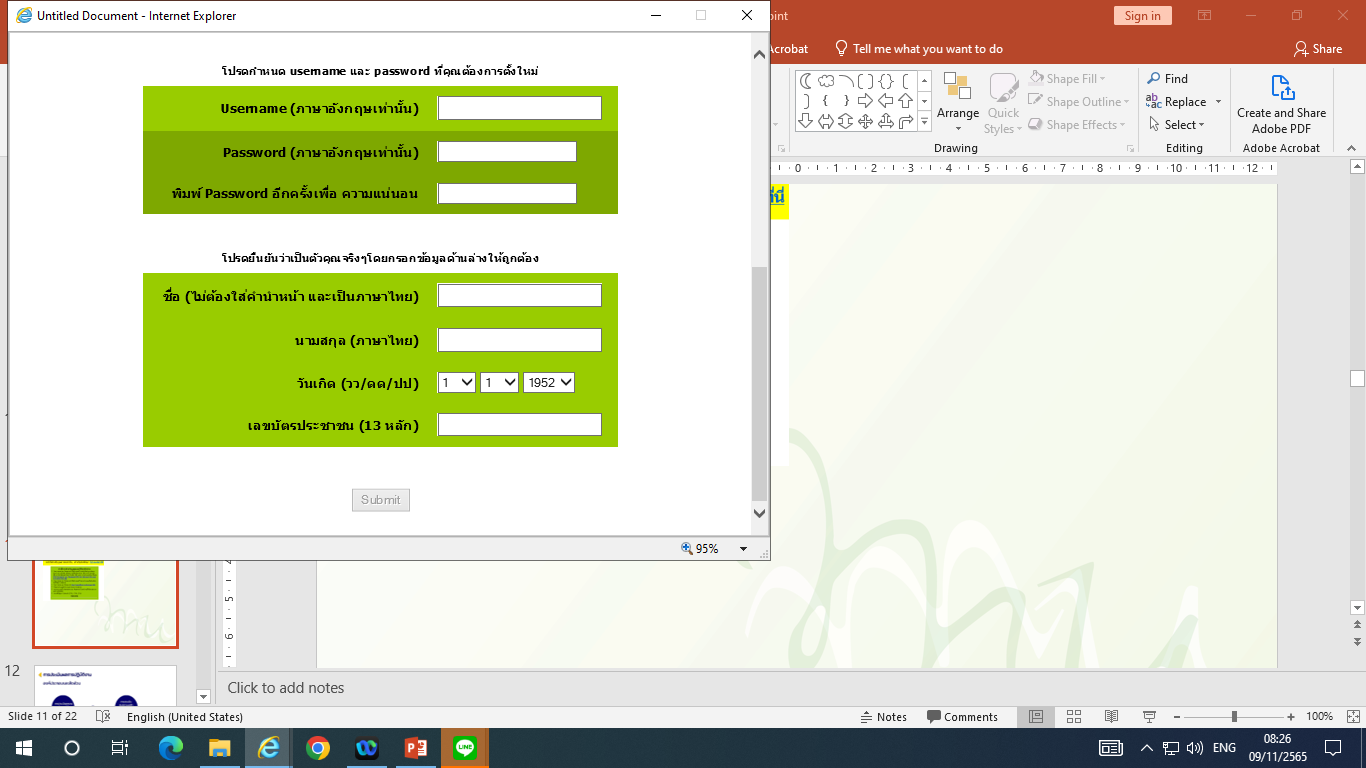 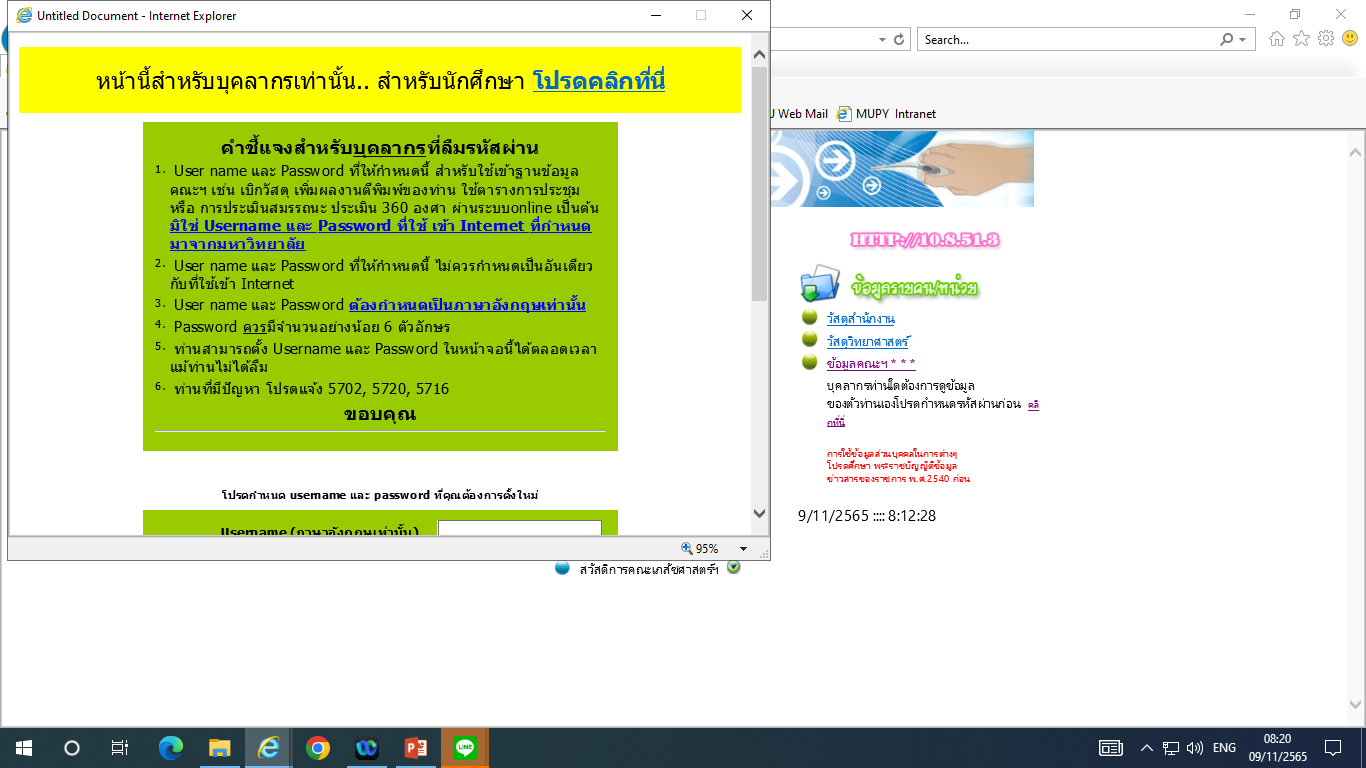 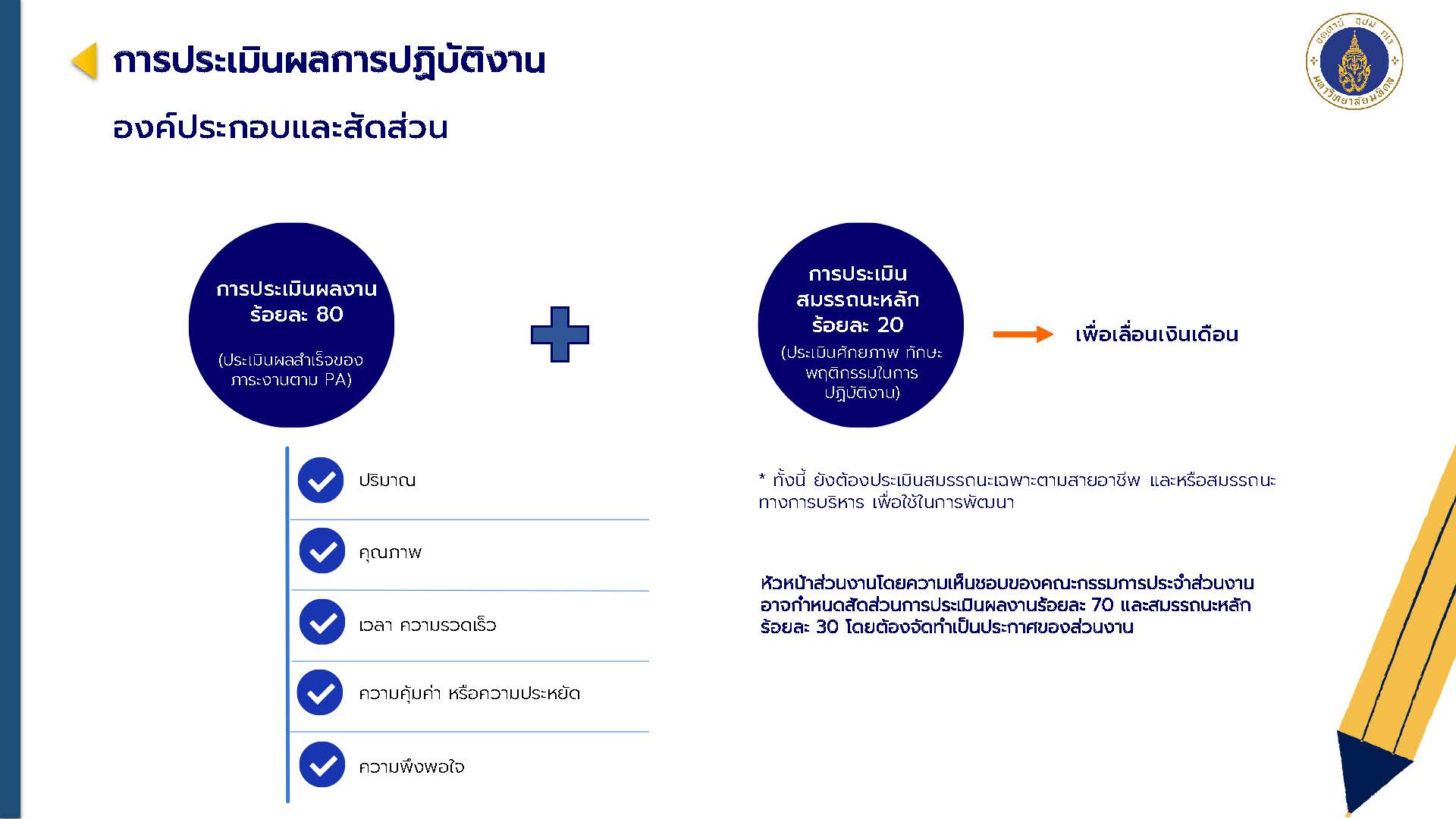 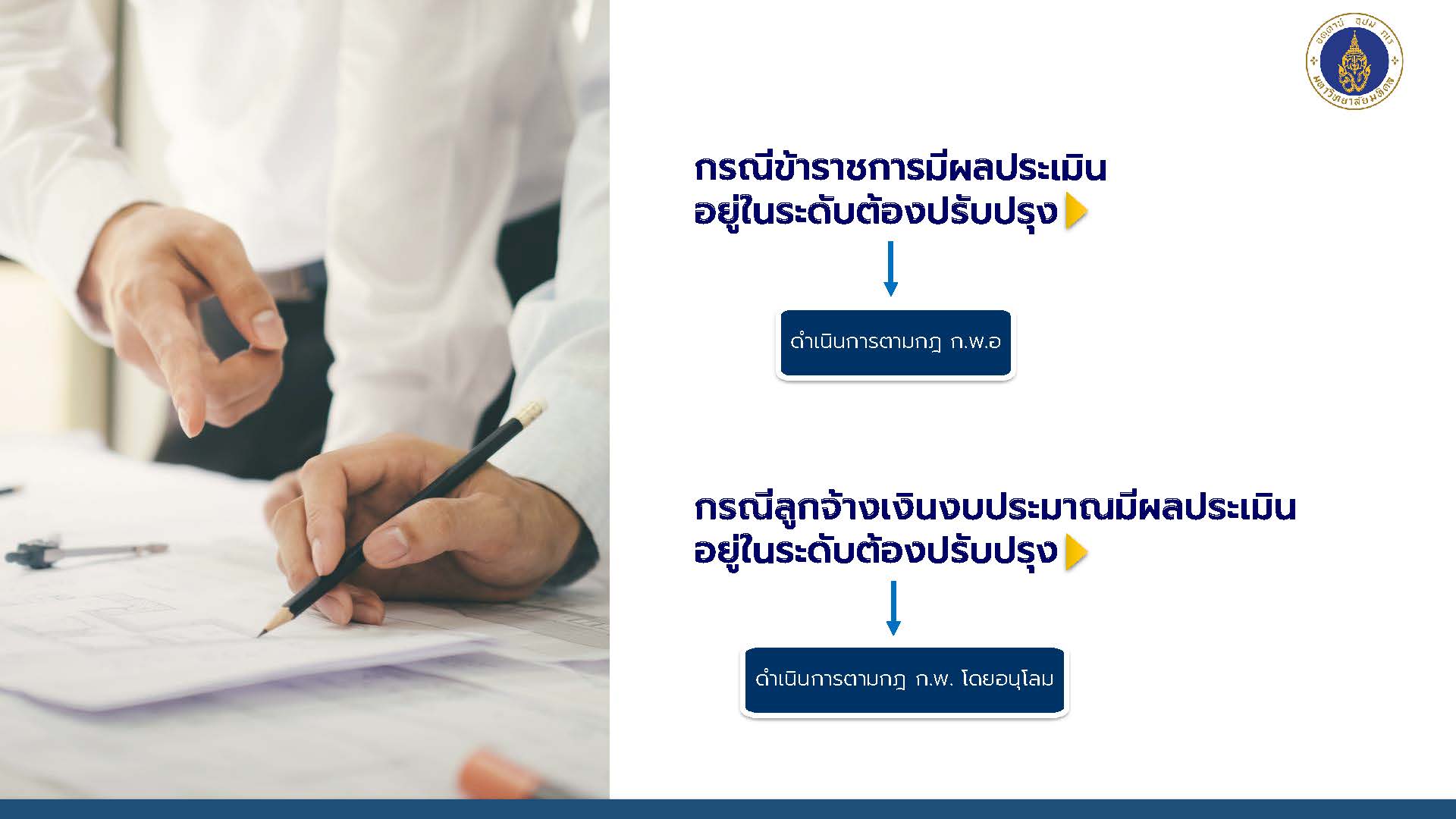 กรณีพนักงานมหาวิทยาลัยมีผลการประเมินที่อยู่ในระดับต้องปรับปรุง
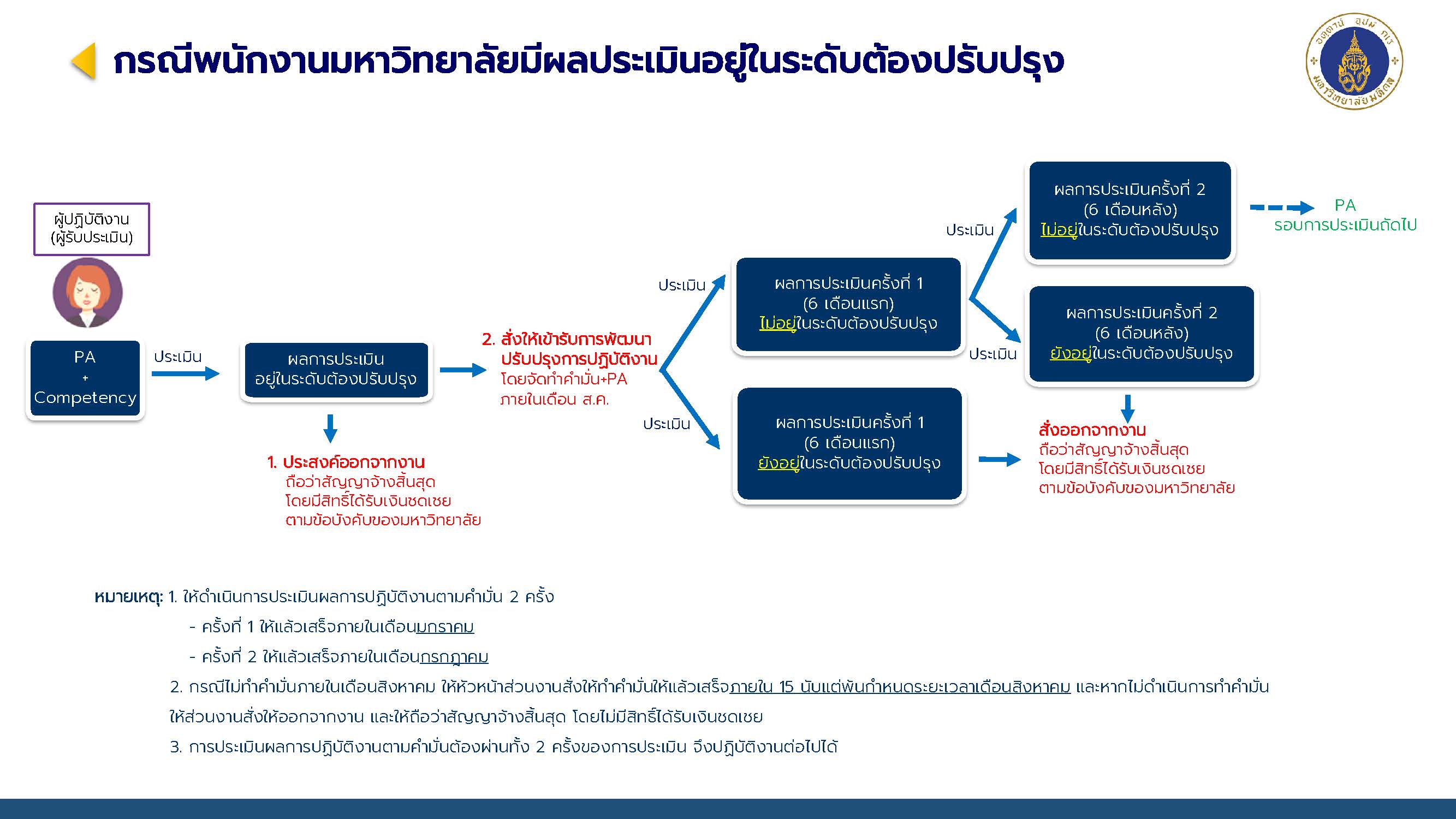 บุคลากรสายวิชาการ (ไม่รวมผู้ช่วยอาจารย์)
สายวิชาการ
งานประจำ:
สอน 10-20%
วิจัย 10-20%
ภารกิจหลัก (40%)
บริการวิชาการ 5-10%
ทำนุบำรุงศิลปฯ 5%
.
ภารกิจผลักดันยุทธศาสตร์ (30%)
ยุทธศาสตร์ที่ 2 (การเรียนการสอน) 0-20%,ยุทธศาสตร์ที่ 3 (งานวิจัย) 0-20%, 
ยุทธศาสตร์ที่ 4 (การบริการวิชาการ) 0-20%,
ยุทธศาสตร์ที่ 5 (สร้างความโดดเด่น) 0-10%
30%
ภารกิจที่ได้รับมอบหมาย (10%)
เป็นกรรมการในคำสั่งคณะฯ 5 คำสั่ง/ปี 
หรือ (โดย รอบที่ 1 เป็นกรรมการ 2 คำสั่ง) 
งานที่รับมอบหมายจากผู้บังคับบัญชา
ภาระงานสำหรับบุคลากรประเภทสายวิชาการ
ตาม ข้อ 7 ของประกาศคณะเภสัชศาสตร์
เรื่อง  หลักเกณฑ์และวิธีการประเมินผลการปฏิบัติงานบุคลากร คณะเภสัชศาสตร์ พ.ศ. 2565 ลงวันที่ 2 มิถุนายน พ.ศ. 2565
บุคลากรสายสนับสนุน 1 (รวมผู้ช่วยอาจารย์)
งานประจำ
ภารกิจหลัก (50%)
1. EdPEx (5-10%)
2. สร้างนวัตกรรมหรือพัฒนาคุณภาพในระบบงาน 
   (0-10%)
3. เป็นวิทยากรหรือนำเสนอผลงาน (0-10%)
4. พัฒนาตนเองตามมาตรฐานกำหนดตำแหน่ง ภายใน 
    หรือภายนอกโดยได้รับอนุมัติจากคณะฯ  (0-5%)
ภารกิจผลักดันยุทธศาสตร์ (15%)
เป็นกรรมการในคำสั่งคณะฯ 1 คำสั่ง/6 เดือน (คำสั่งต้องไม่ใช่ภารกิจที่เป็นงานประจำ) หรือ
งานที่รับมอบหมายจากผู้บังคัญบัญชา
ภารกิจที่ได้รับมอบหมาย (10%)
การเข้าร่วมกิจกรรมฯ 3 ครั้ง/ 6 เดือน
ภารกิจเพื่อส่วนรวม (5%)
บุคลากรสายสนับสนุน 2
งานประจำ
ภารกิจหลัก (60%)
ลูกจ้าง ตำแหน่ง พนักงานสถานที่ พนักงานทั่วไป พนักงานขับรถยนต์ ช่างไฟฟ้า ช่างประปา
เป็นกรรมการในคำสั่งคณะฯ 1 คำสั่ง/6 เดือน (คำสั่งต้องไม่ใช่ภารกิจที่เป็นงานประจำ) หรือ
งานที่รับมอบหมายจากผู้บังคับบัญชา
ภารกิจที่ได้รับมอบหมาย (15%)
การเข้าร่วมกิจกรรมฯ 3 ครั้ง/ 6 เดือน
ภารกิจเพื่อส่วนรวม (5%)
บุคลากรสายสนับสนุน
การกำหนดตัวชี้วัด
ในภาระงานสำหรับบุคลากรประเภทสายสนับสนุน
แบบฟอร์มการประเมินผลการปฏิบัติงาน (PA) สายสนับสนุน
แบบฟอร์มการประเมินผลการปฏิบัติงาน (PA) สายวิชาการ
ตัวอย่างการจัดทำข้อตกลงและประเมินผลการปฏิบัติงาน
1
ติดตามผลการปฏิบัติงาน (พม.พส. 6 เดือน แรก)
ผู้บังคับบัญชา+ผู้รับการประเมิน
จัดทำข้อตกลงล่วงหน้าภายในเดือน ก.ค. 2565
รายงานผลการปฏิบัติงาน (ประเมินผลงานตัวเอง)
คณะกรรมการประเมินพิจารณารับรองและสรุปผลการประเมิน
3
2
4
ประเภทแบบฟอร์ม
	ตามประเภทของบุคลากร
	แบบติดตามผลการประเมิน
	แบบรายงานผล
	แบบสรุปผลและแจ้งผลการประเมิน
	แบบแผนพัฒนารายบุคคล IDP
	แบบคำมั่น
	แบบรายงานผลการดำเนินงานของคณะกรรมการกลั่นกรอง
1
2
3
4
ผู้บังคับบัญชาจัดกลุ่มผลการประเมิน
5
6
7
คณะกรรมการกลั่นกรองรายงานผลไปยังมหาวิทยาลัย
แบบแผนพัฒนารายบุคคล IDP
จัดทำประกาศรายชื่อ 
ผู้ได้รับผลการประเมินระดับดีมาก ดีเด่น
แจ้งผลการประเมิน
7
5
ผลการประเมินต่ำกว่า 60 จัดทำคำมั่น
6
ข้อมูลเกี่ยวกับการประเมินผลการปฏิบัติงาน (PA)
https://pharmacy.mahidol.ac.th/docs/view/OTM3OA==/3
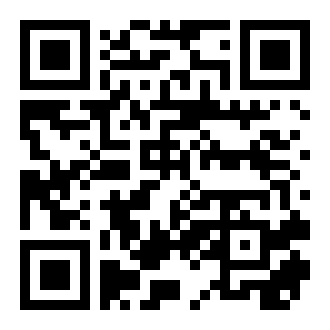 Q&A
นิยามประชุม อบรมพัฒนาตนเอง การเข้าร่วมกิจกรรม ในการนำมาคิดภารกิจในการประเมิน PA
การประชุม คือ การที่มีหนังสือเชิญโดยระบุในหัวข้อว่า เชิญประชุม ที่เป็นการประชุมในภาระงานที่ปฏิบัติ ที่เราจำเป็นจะต้องเข้าร่วมประชุมตามหนังสือที่เชิญมาหรือเป็นผู้แทนคณะฯ ในฐานะที่ปฏิบัติงานตามภาระงานในเรื่องที่เชิญมา  
 
การอบรมพัฒนาตนเอง คือ การเข้าร่วมอบรมเพื่อพัฒนาความรู้ ความเข้าใจ ทักษะและเปลี่ยนเจตคติของบุคลากร พัฒนาตนเองตามมาตรฐานกำหนดตำแหน่ง ภายในหรือภายนอกโดยได้รับอนุมัติจากคณะฯ และสามารถนำประสบการณ์ทั้งหมดที่ได้รับจากการฝึกอบรมไปใช้แก้ปัญหาของงานที่ทำอยู่ให้บรรลุความสำเร็จตามความต้องการขององค์การ 

การเข้าร่วมกิจกรรมในภารกิจเพื่อส่วนรวม คือ การเข้ากิจกรรมที่คณะฯ หรือมหาวิทยาลัยจัดขึ้น เช่น พิธีวางพวงมาลา พิธีใส่บาตรทำบุญ  งานสังสรรค์ขึ้นปีใหม่ งานสงกรานต์ งานเกษียณ งานกีฬาสานสัมพันธ์ งานวันสำคัญต่าง ๆ ที่จัดขึ้น รวมทั้งงานเชิญเข้าร่วมฟังการชี้แจงต่าง ๆ  กิจกรรมนักสร้างสุข กิจกรรม KM เป็นต้น
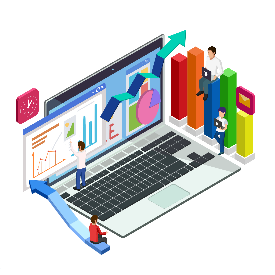